Arte y juego en los niños pequeños
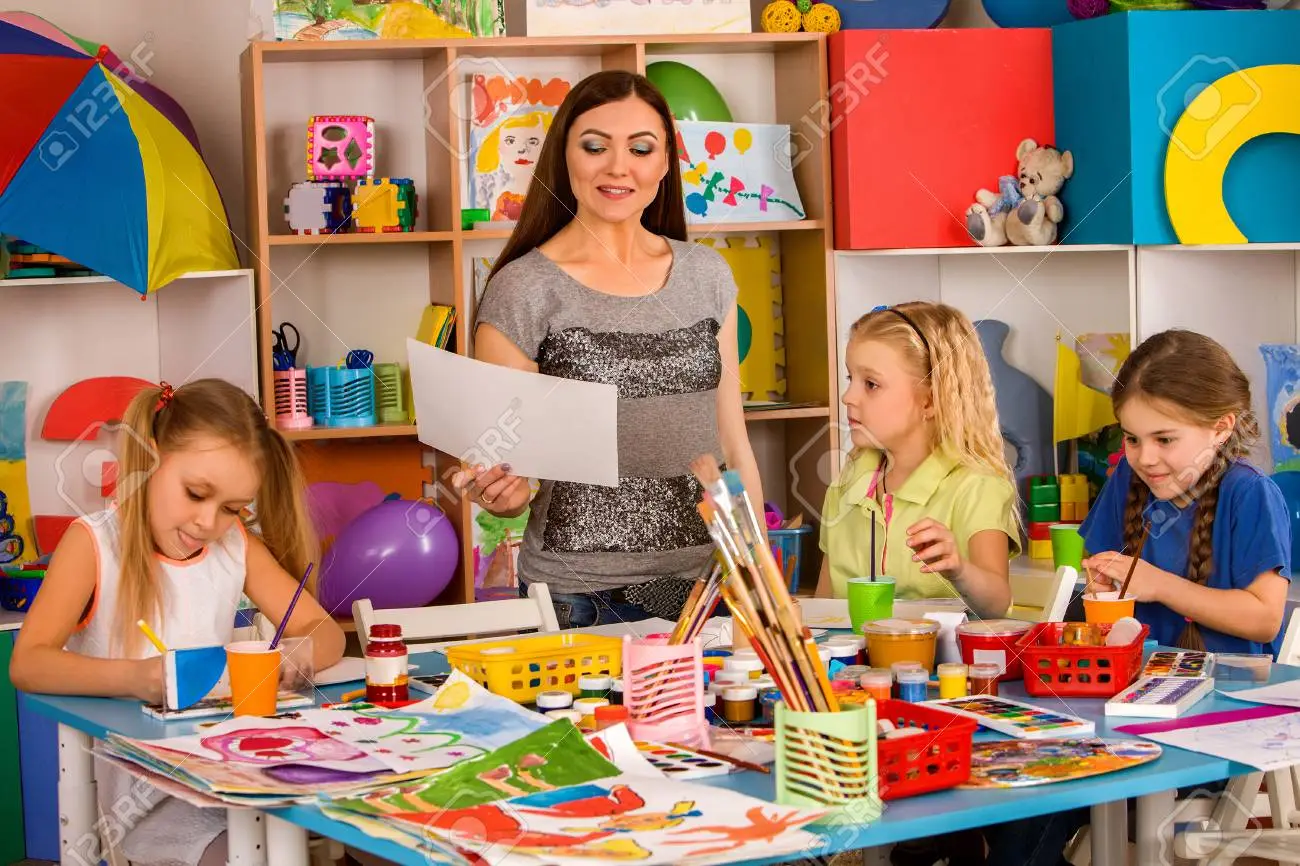 Fatima Nuncio Moreno 15
Karina Rivera Guillermo 21
Adriana Rodriguez Hernandez 22
Dinámico, voluntario y llamativo.
Todo se inicia en el jugar.
devenir humano de todos los chicos
El arte ocurre en los juegos espontáneos y desorganizados.
“experiencia estética” comenzar a transitar la relacion cn el arte
Arte y juego en los niños pequeños
La cultura heredada brinda:
música
exploración
libertad
variedad estética
descubrimiento
La variedad dependera de la posibilidad de creacion e invencion.
acceso a:
ternura
palabra
vida imaginativa
transformación ética
estética
impulso creador = producir una obra de arte
La fantasía, el juego, el arte, son los espacios donde es posible inventar y construir realidades alternativas.
Para acompañar al niño en su construcción estética es importante la experiencia de “sensibilización” propia.
El niño dispone una gran capacidad perceptiva
Arte y juego en los niños pequeños
Desarrolla más posibilidades inteligentes frente a la resolución de problemas.
Toda obra deja a su espectador/oidor/lector un espacio vacío que el tendrá que rellenar.
Los niños pequeños tienen enormes posibilidades en la lectura de imágenes.
La experiencia del arte hace más creativos a todos
los que viven en forma creador, piensan que la vida es digna
michéle petit “el lector no consume pasivamente un texto, se lo apropia”
literatura; implica un trabajo psíquico
literatura en bebés: 
-balbuceos de sonidos 
-eco del amor 
-ternura
Arte y juego en los niños pequeños
protoliteratura nace en las nanas, envoltura sonora
arte en cada canción, melodías o gesto corporal
sonidos= voz que imprime sentidos a sus sensaciones
imagenes, primer rostro más querido